Równania wymierne z wartością bezwzględną.  (zapisz temat w zeszycie)
1. Powtórzenie (przypomnijmy z klasy pierwszej metodę rozwiązywania prostych równań z wartością bezwzględną)
Przykład 1.
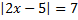 To równanie możemy zapisać bez użycia wartości bezwzględnej w postaci dwóch równań: 
2x – 5 = 7           lub          2x – 5  = – 7

Teraz każde z równań osobno rozwiązujemy. 
2x = 7 + 5                lub              2x = – 7 + 5
2x = 12 / :2                                 2x = – 2 / :2
  x=6                                                x = –1

Odp. Rozwiązaniem tego równania są liczby 6 oraz – 1.
Przykład 2.
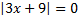 To równanie możemy zapisać bez użycia wartości bezwzględnej tylko w postaci jednego równania: 
3x + 9 = 0 
3x = – 9 /:3
x  = – 3
Przykład 3.
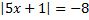 To równanie jest sprzeczne bo wartość bezwzględna z dowolnej liczby rzeczywistej jest zawsze liczbą nieujemną.
2. Równania wymierne z wartością bezwzględną
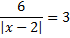 Przykład 4.
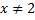 Zapisujemy założenie (dziedzinę)

Mnożymy równanie przez mianownik



Otrzymujemy równanie 

Po podzieleniu równania przez 3 mamy

Otrzymane równanie rozwiązujemy tak jak w przykładzie 1.
x – 2 = 2         lub        x – 2  = – 2
                                                x = 4                              x = 0
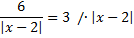 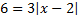 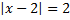 Odp. Rozwiązaniem tego równania są liczby 4 oraz 0.
2. Równania wymierne z wartością bezwzględną
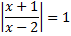 Przykład 5.
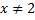 Zapisujemy założenie (dziedzinę)

To równanie możemy zapisać bez użycia wartości bezwzględnej w postaci dwóch równań wymiernych: 



Rozwiązujemy oddzielnie każde równanie:
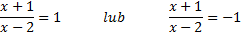 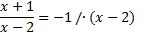 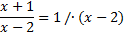 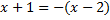 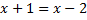 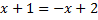 Po zredukowaniu x  otrzymujemy
 1 = 2
Jest to równanie sprzeczne.
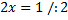 Odp. Rozwiązaniem równania jest liczba
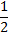 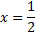